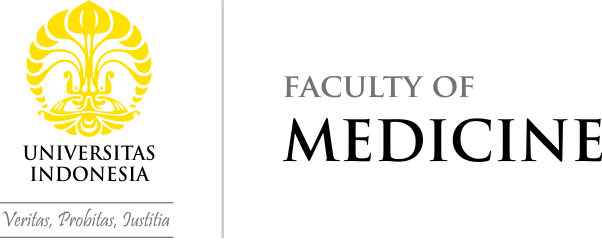 Bioengineering exam: writing review article (narrative review)
Jeanne Adiwinata Pawitan
Med J Indones
Department of Histology FKUI
Stem cell medical technology integrated service unit RSCM-FKUI
SCTE –IMERI FKUI
OBJECTIVE
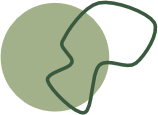 To write a narrative review
STRUCTURE – SCIENTIFIC ARTICLE
in line
Introduction - Aim
Subtitle
Subtitle
Subtitle 
(Conclusion)




Acknowledgment
References
Title
Authors* – affiliation
   *=corresponding author

Abstract
Keywords


Body
TITLE – ABSTRACT/SUMMARY
TITLE
Essence-abstract  not too long
ABSTRACT - SUMMARY
Essence – text
one paragraph
TITLE
Brief – not too long  complete -concise: journal – rules (word count)
Interesting – provocative  reader want to read
In line with content ( Intro – subtitles - conclusion)
Topic
In
Important 
New (method, application, development science)
INTRODUCTION
Narration – not too long
Background
Existing state of knowledge (in brief) 
Problem: what is not known, controversial, unproven 
Rationale (why this review is important?) – because there is a problem
Propose existing solutions   the beginning part of Aim
Aim/objective:  write all the subtitles
SEARCH METHOD
Some journals – narrative review
Search method
Before Aim/Objective
After Aim/Objective
Method section – not too elaborated as systematic review
Contain:
Database – (where): Pubmed, Google Scholar, Cochrane, etc 
Keywords
Date of search
Number of article reviewed
SUBTITLES
Sequence  easy to understand
 Chronologically 
Components  whole or vv
General  specific or vv
Often/important  seldom or vv
 Avoid jumping to and fro
IMPORTANT TIPS
Read – understand – synthesis – write with your own words 
Paraphrasing 
Appropriate “quotation”
Be imaginative – not imitative do not copy paste= Plagiarism= misconduct  E
Grading – according to submission readiness
May need revision  do not wait until deadline
Submission ready   A
Joint publication: student – supervisor (subject expert of article topic)
CONCLUSION
Bioengineering exam: writing a narrative review
Supervisor: subject expert – article topic
Grading: submission readiness
Plagiarism E
REFERENCES
Byrne DW. Publishing your medical research paper. Baltimore: Williams and Wilkins; 1998
Huth EJ. Medical style and format. An international manual for author, editors and publishers. Philadelphia: ISI press; 1987.
Day RA. How to write & publish a scientific paper. 3rd ed. Cambridge: Cambridge Univ Press. 1989. 
THANK YOU
2009
Jeanne A. Pawitan